Future NFL Football Player
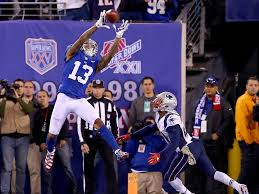 By: Amarion Clayborn
Responsibilities
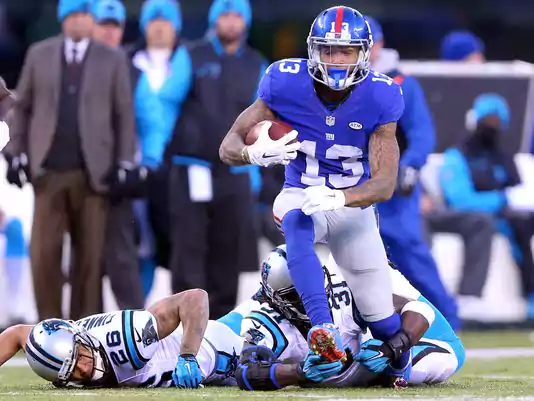 Plays sports games
Exercises and practices
Is part of a team
Working Conditions
Practices outdoors for many sports
Some indoors
Have games every week
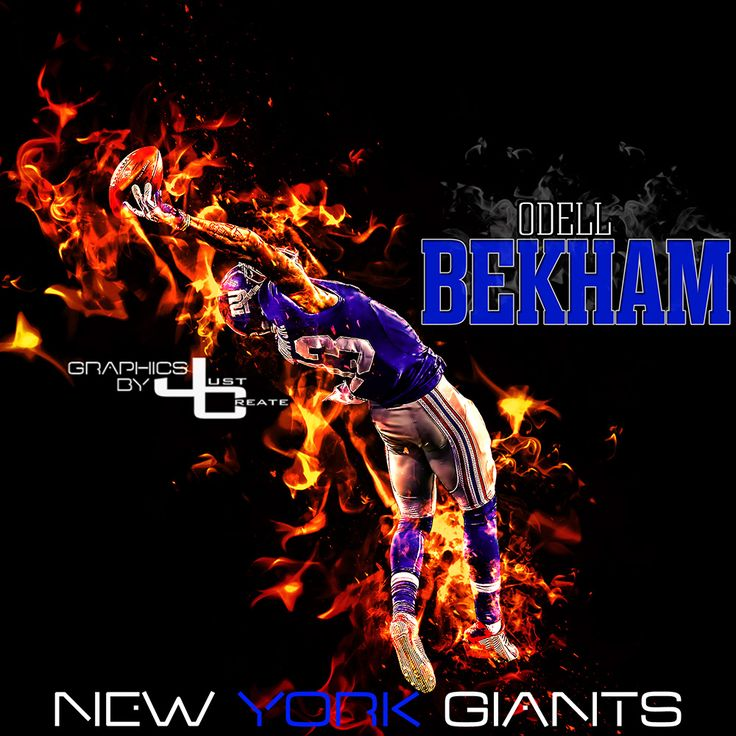 Education and Training
Physical Education
Health class
Most pro’s have a bachelor degree 
Few pro’s are required out of school
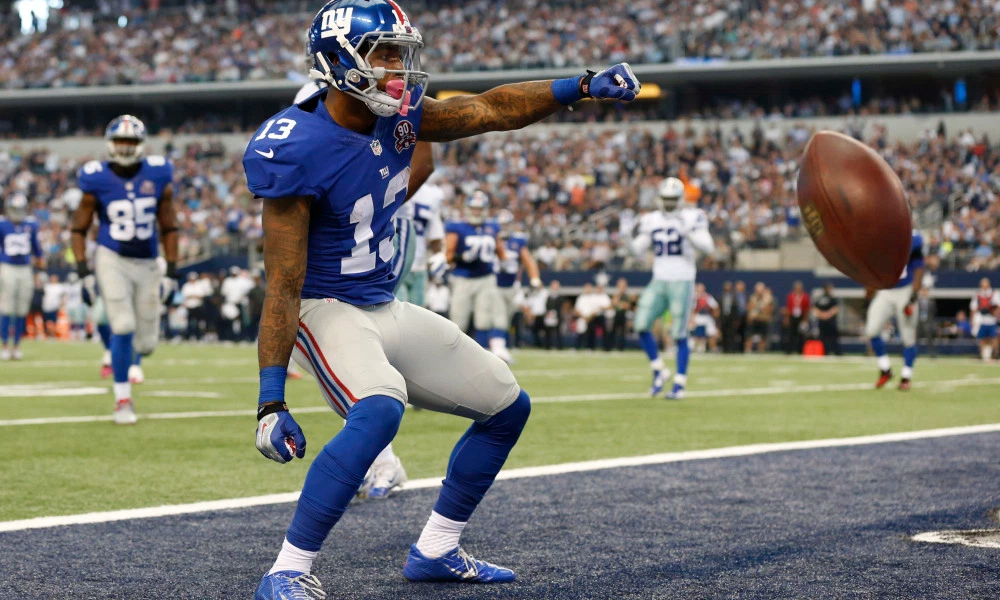 Earnings
I will make 3.6 billion Dollars  in the NFL.
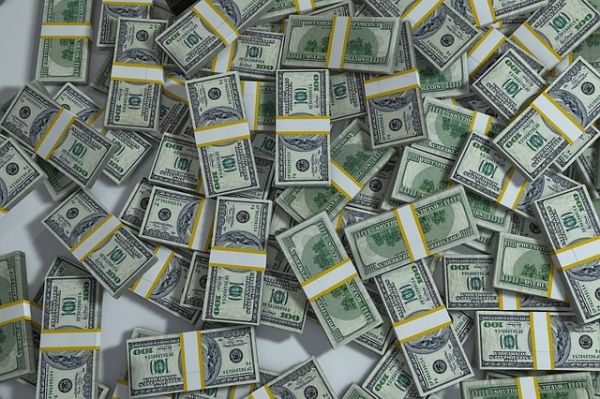 Conclusion
I still want to play in the NFL  player because you get payed a lot and there  are great  condition and education and skill.
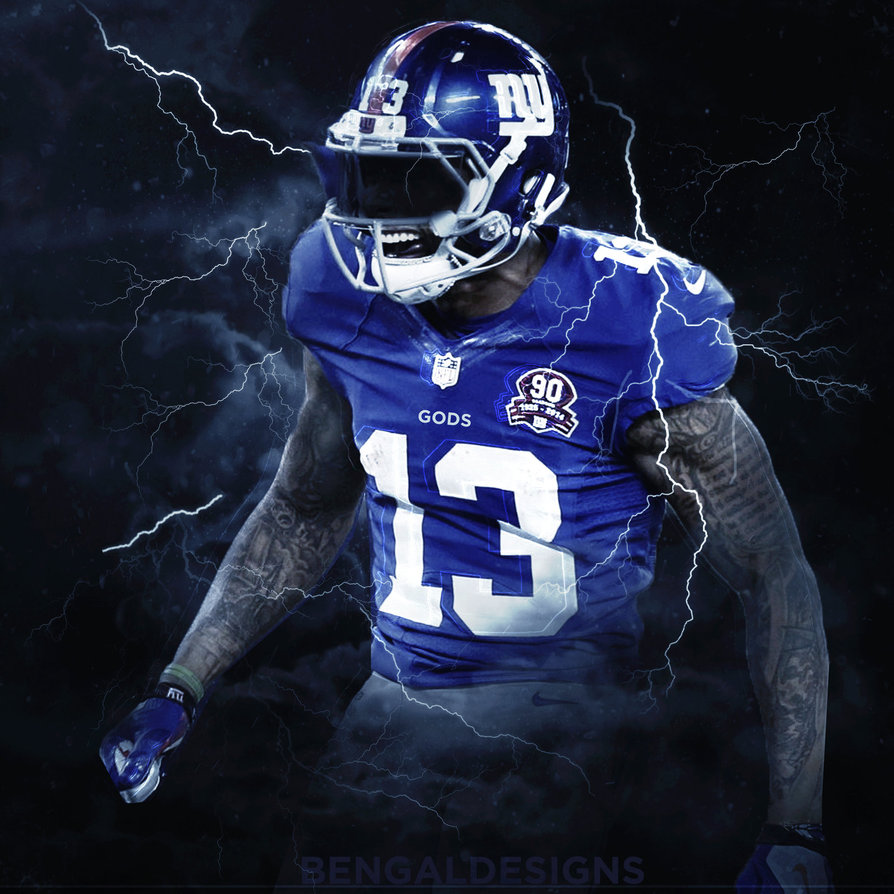 SourcesVirginia Career VIEW